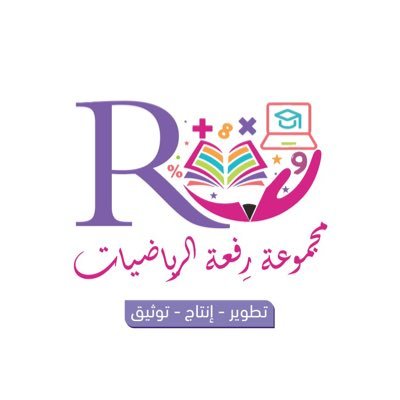 2-6  
الجمع بتكوين العشرة
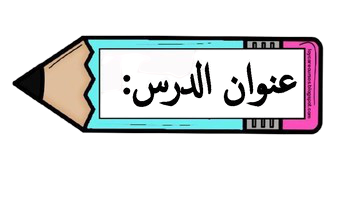 أ.أحـمـد الأحـمـدي  @ahmad9963
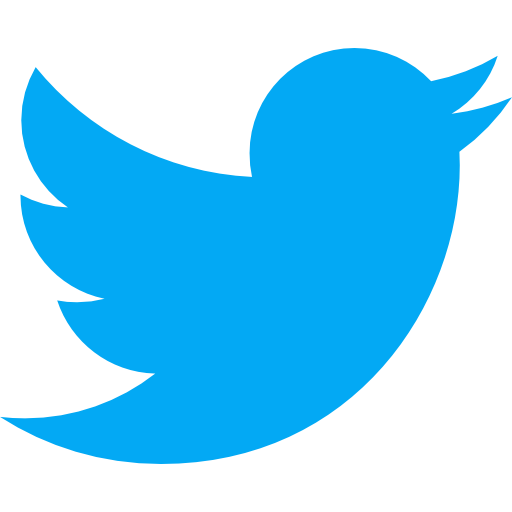 1
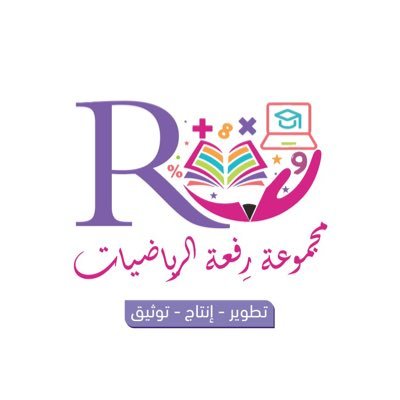 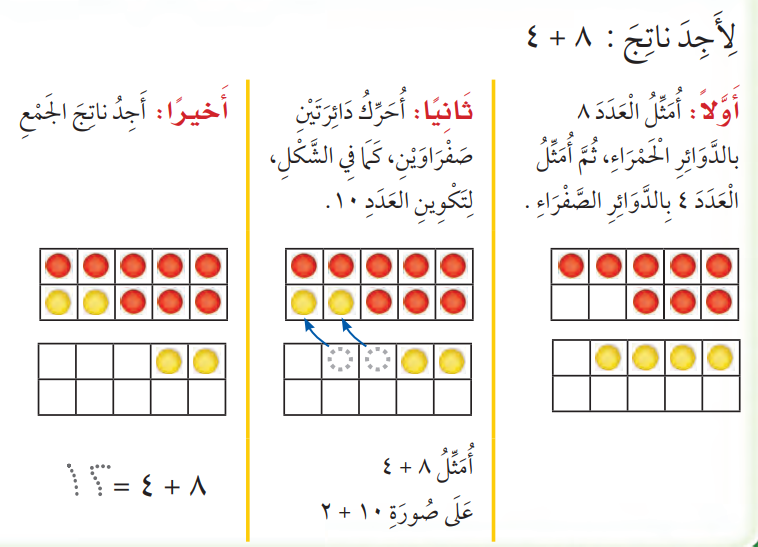 فكرة الدرس

أكون عشرة لأجد ناتج الجمع.
2
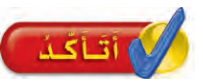 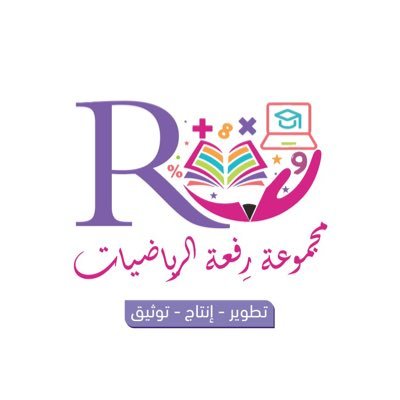 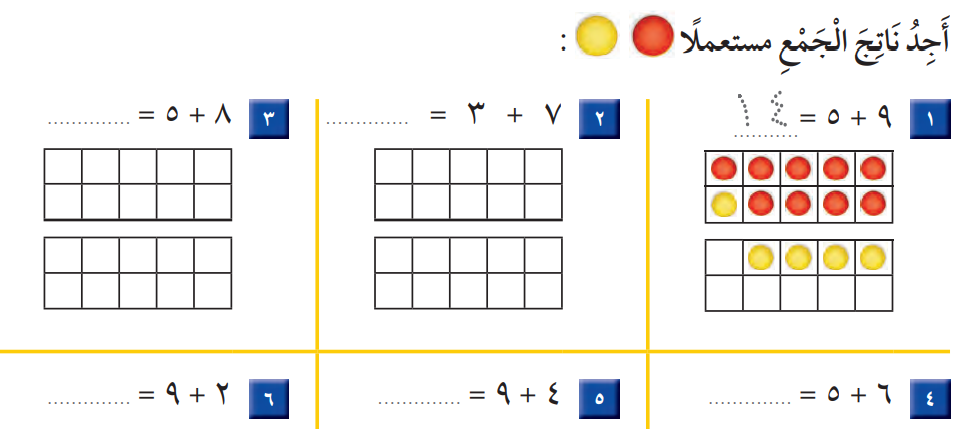 3
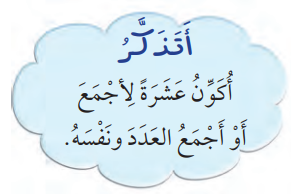 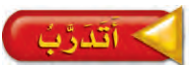 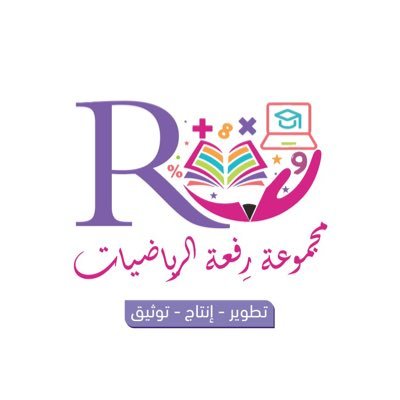 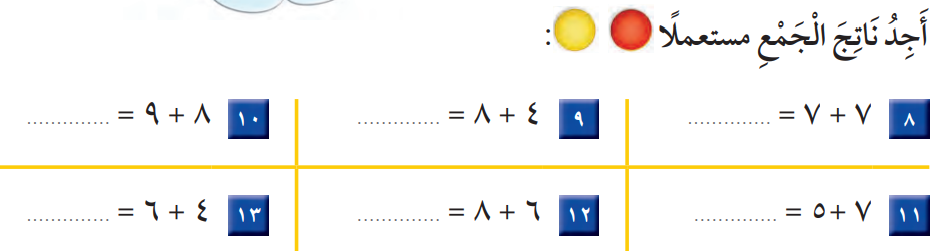 4
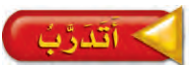 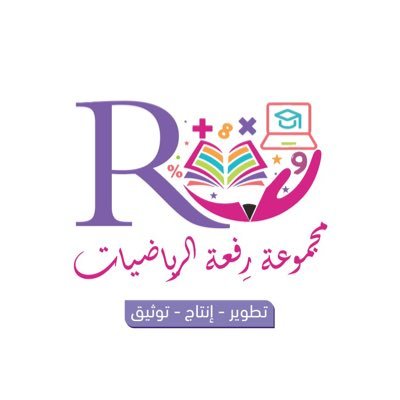 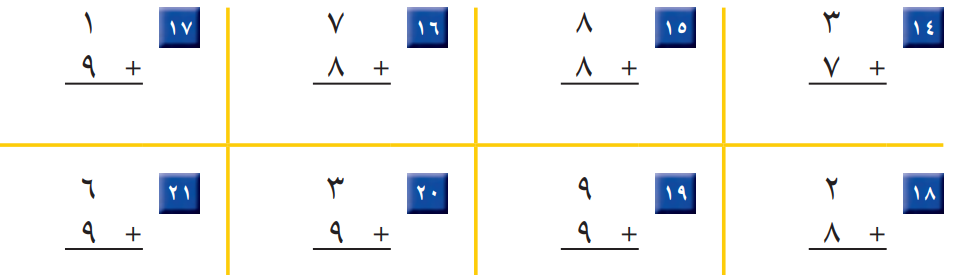 5
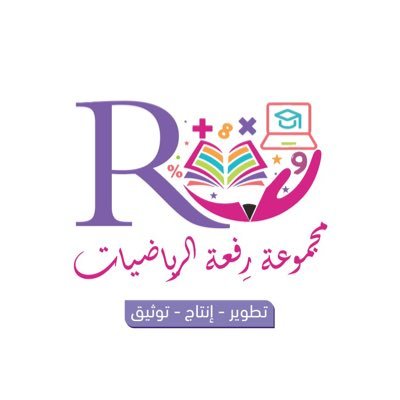 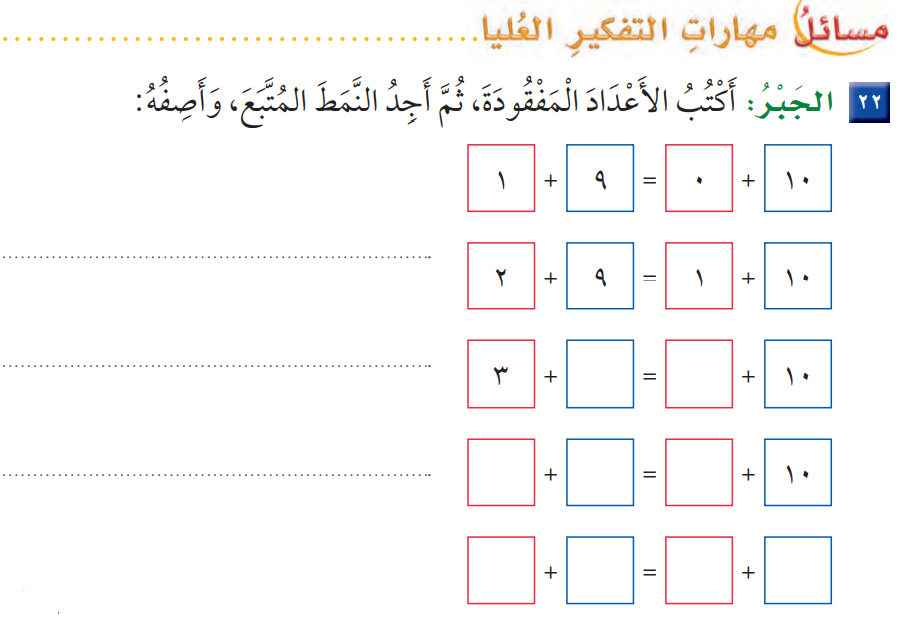 6